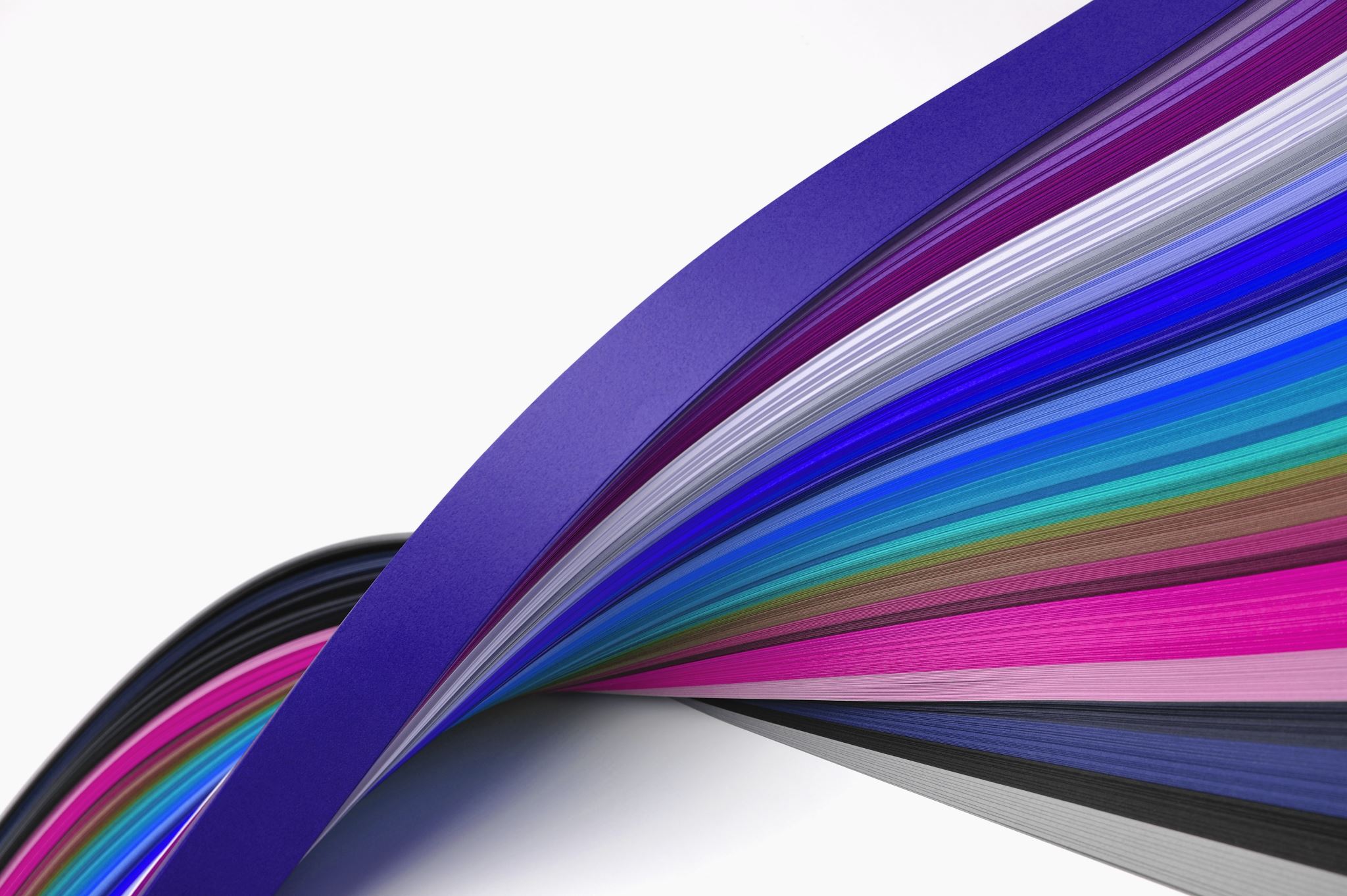 Professional Work Attitudes
Lynn E. Lawrence, CMSgt(ret), USAF
MSOL, CPOT, ABOC, COA, OSC
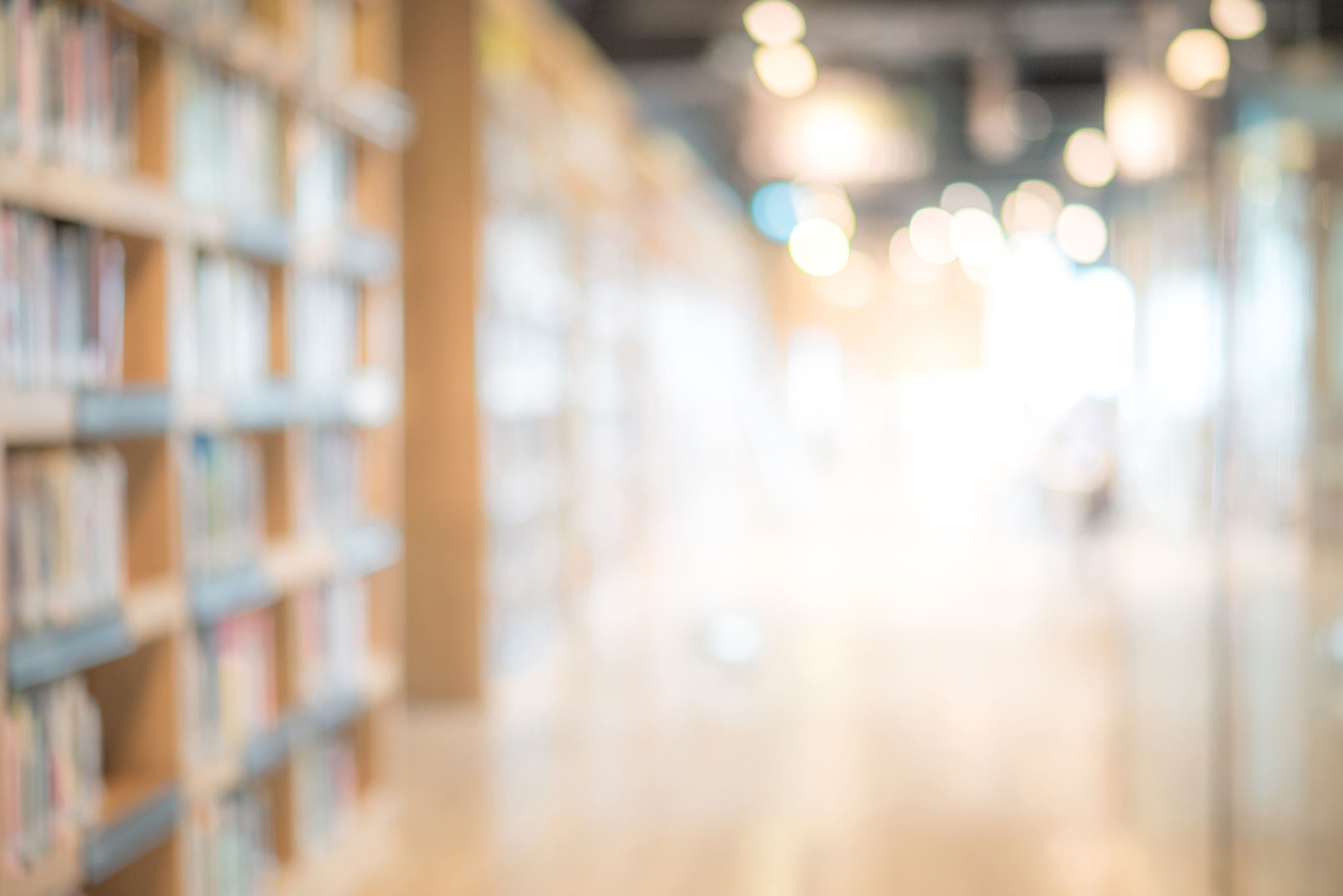 Review positive attitudes that aid a professional work environment

Review attitudes that cause negative work environment

Discuss ways to turn the bad attitudes into positive ones
Objectives
Work Personalities
Lion – will eat everyone

Lamb – hates confrontation

Warrior – ready to fight

Cheerleader – wants everyone to be happy all of the time
In chorus with the team
It is very important for everyone on the team to have a sense of importance and for the rest of the team to identify their individuality and the importance of the “TEAM”
Mental Health
Some people really need help
Some are already medicated
Handling stress is a must in the healthcare profession
I make a difference
Prayer Really Works!
Faith is a very powerful tool

Failure to have faith in those you are involved with daily is hazardous

This applies to leadership and staff
Part of the problem or the solution
Rarely is an office perfect, and there will always be problems

Not all problems have immediate solutions

Problems are opportunities for professionals
Be positive
Being positive gives you energy to perform

Encourages others

Can be contagious

Makes you stand out in the crowd

Makes you feel that you can do anything
Dread or being negative
There is nothing exciting in dread

Takes a lot of energy

Sucks energy from those around you
Desire to learn
Professionals are in a constant state of learning

Those with a desire to excel must continue to learn

Don’t wait for someone to open a door, find your own
Pride
Every task has to be done correctly, no matter how small

Happy to be a part of the team or the team should be happy that I am on it

There are positives and negatives to everything

I was made to do this job
Opinions
America, you have the right to ___________

Respect the rights of others

Perspective matters

Listen before you speak
Respect for Authority
You don’t always have to agree with leadership, but be very careful how you project your disagreement

Leaders must develop a united front for the staff, failure here could be critical for the “TEAM”
Thoughts of others
What does your world look like from the outside of the aquarium?

Is your perspective reality?

Is your perspective professional?
Don’t be a know-it-all
Be eager to learn

Assist others in learning

Build the team

Create an environment of learning
Treat all patients with CRS
Courteously

Respect

Sensitivity

They are in your care

Share the story of the War Hero
Stress is a part of Work
Handle it, don’t let it handle you

Take a walk and never let anyone know that got in there and rattled your brains

Always find a way top improve the situation
Support for the leadership
The concept for support is a two-way street, if you cannot support your leadership, you are working in the wrong place and if leadership cannot support their followers, they are not true leaders
Don’t send the docs on a strike
Doc and staff work together, but ultimately the staff must understand they support the providers of healthcare

Doctors and staff cannot be adversarial to one another
It’s not your job? Caution!
Correcting a co-worker

Making policy

Pointing out all of the office's short comings
Follow the rules until they change
Not every rule makes sense or is easy to follow, but change the rules before you change following to reduce confusion

Only post or publish rules you can enforce
Give birth to new ideas
Support the ideas of other team members

Think outside of the box

Be innovative

Work within the budget
Generational Differences
Age Respect
Up 
Down 

Differences can be used to enlighten the team, find something to embrace about the other generation
Your own worst enemy might be:
You
Your attitude
Your approach
Your timing
Think a lot
Watch out for other’s feelings
Terminology

Forgive quickly

Don’t be overly sensitive, but if you don’t like something talk to the person away from the group
Stay team focused
Beware of individuals that do not focus on team development

Your actions either develop the team or tear the team down

Be mature is all your actions and responses
Remember Generational differences
The younger generation is more tech savvy than the older generation

The older generation wants to solve all of the office’s problems

A professional finds a way to make the best of every team member
Everyone makes mistakes
If you never attempt anything, you will never make a mistake and never accomplish anything, but those that are involved in continuous process improvement will eventually make a mistake or two
Cautions
Judging others

Not giving new ideas a chance

Always criticizing

Never wanting to do something new
Be kind to the Office Manager
Life is lonely at the top, so give your leadership a break

Smart workers take work off the boss’s desk

Kindness is a pleasant medicine
Office Problems Transparent
Customers are looking for a professional high quality, high performing teams to render them medical care

Your office should always protect its reputation from public scrutiny
Perspective is important
Your view on any situation is critical 

How you handle any given situation will allow others to grade your professionalism

Professionals are NEVER allowed excuses for poor behavior
You need to move forward
Things happen, people make mistakes

Some people do mean things and they really didn’t mean to target you

Don’t allow the past to be an anchor that keeps you from the best future you could have
Be honest at all times
The truth will come out

Failure to execute the truth will put your professionalism on trial

Tone is always important, be sincere and soft spoken when possible
Treat Co-Workers with CRS
Courtesy

Respect

Sensitivity

At all times, never lower yourself to communicate with anyone
Have courage
Professionals will be courageous even when it is not easy

It the crowd is going in a positive direction, it is easy, but if they are heading for danger, professionals will be the “Watchmen” that will attempt to warn them
Find a stress a productive stress reliever
This is not in front of the staff or patients

Sometimes a walk works

If you are always stressed out, self-check
Meetings
Disagree politely

It is okay to be silent at times

Never say no to the boss’ ideas, give options
Meet deadlines
Get to know your team
Team building opportunities

Lunchtime

Staff outings

Office training

Be there or be square
Bragg on your team
Give kudos as often as possible

Help/assist each other

Destroy back biters or anyone who puts downs your teammates
Embrace new ideas/technology
Be creative

Support new technology

Embrace HER

Lean  forward

Exhibit Hall is for everyone
Have a great day
Catch the big one

Seize the day/don’t let it seize you

Remember to look forward to something positive
Think before you speak
You cannot take back mean or hurtful words

Consider your ways, that is what you will be held accountable for

Mean what you say
Joking and Sarcasm can cripple
Don’t be inappropriate

If you are unsure if it will hurt, don’t say it

Be very careful around customers
Attitude Towards Others
Forgive quickly, uses less energy

Unforgiveness has serious consequences

Freedom in positive thinking and always expecting the best
Never give up
Winner are not whiners

Quitting is not in the vocabulary of a winner

 It takes a winning attitude

Someone is counting on you
Turning Negative Into Positives
Mentorship

Request regular feedback

Lifestyle change

People who surround you
Getting Ahead
Your attitude must reflect where you want to be in the organization

You must know and do what it takes for advancement

Learn how to follow, before you attempt to lead
Review
martralyn@msn.com
Thank you